МАОУ «Средняя общеобразовательная школа №3» г. Краснокамск
Зеркало событий
«Технология проектного управления как инструмент 
достижения новых образовательных результатов»
 Научно-практический семинар
17 февраля 2017 года
Кофе-брейк
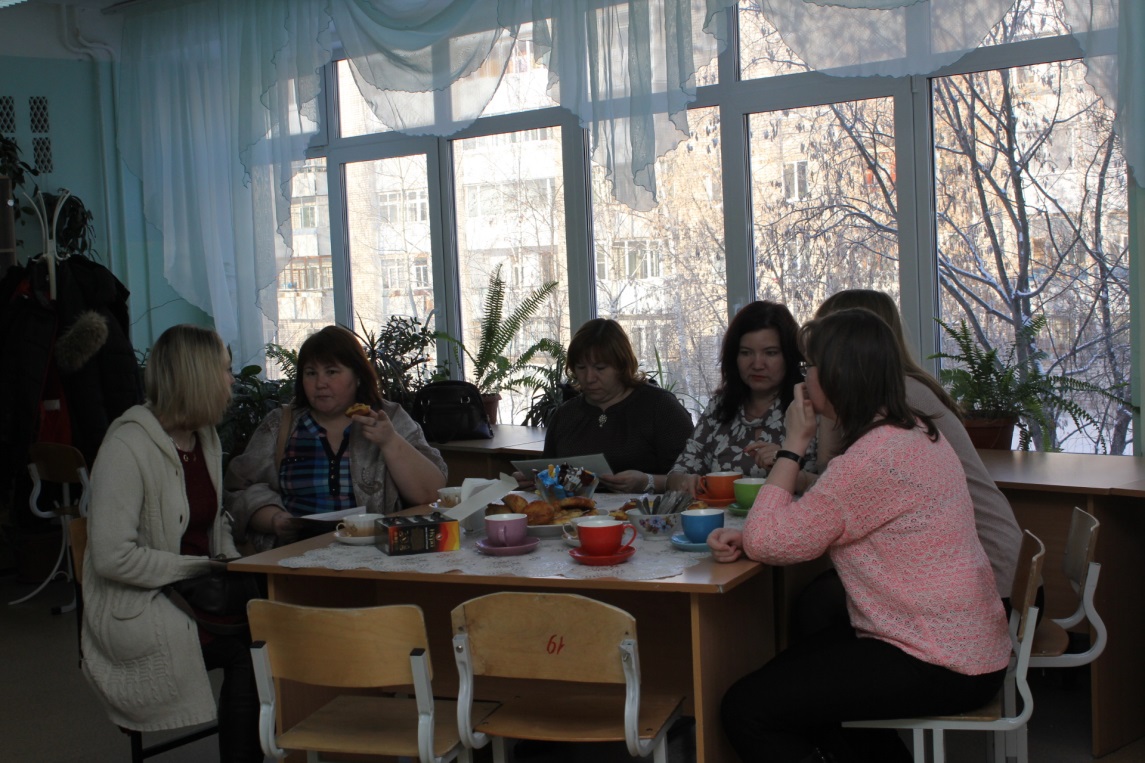 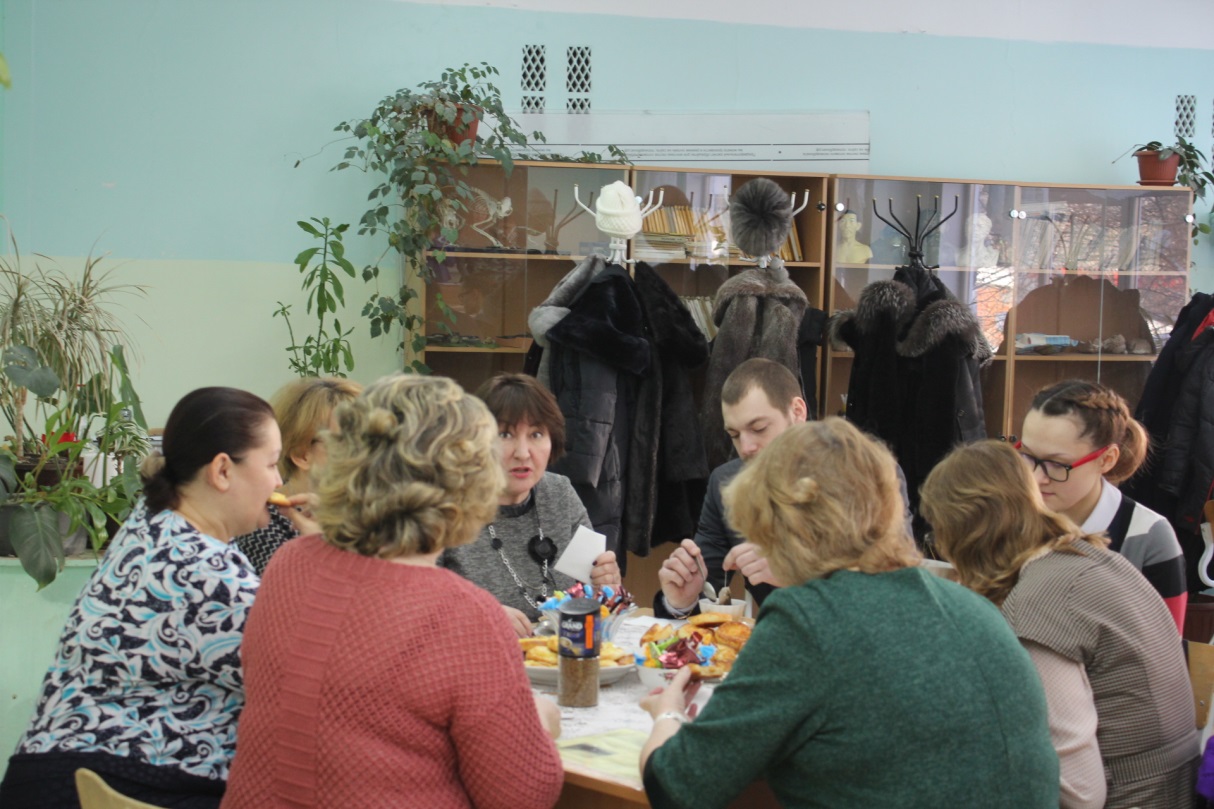 Приветствие участников
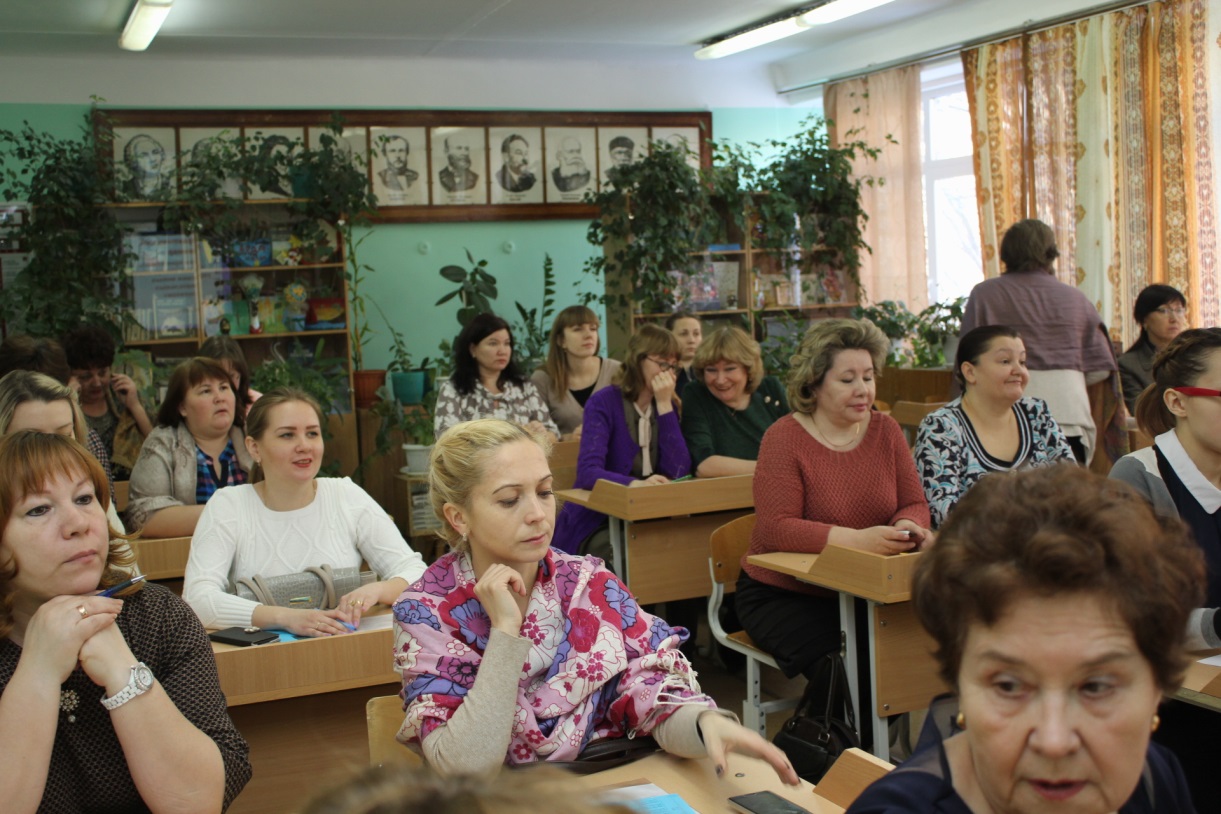 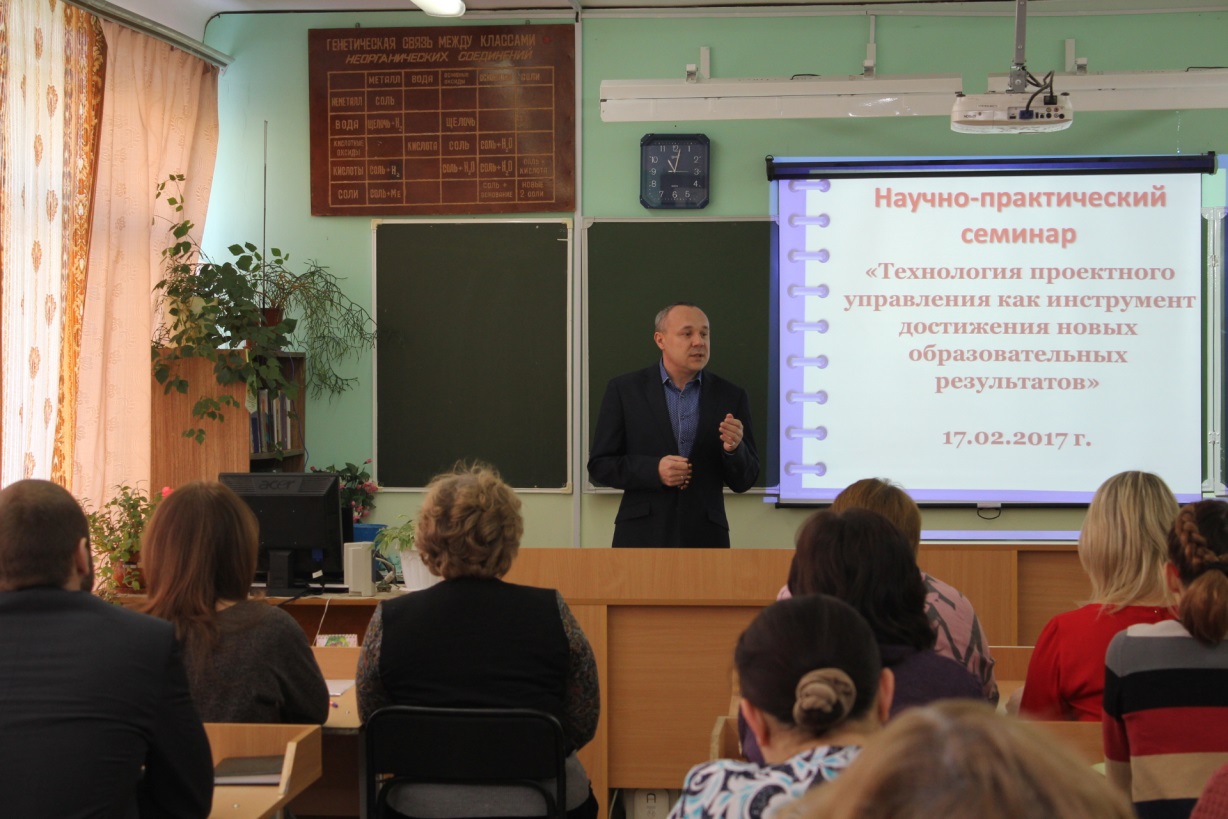 Проектные технологии в управлении школой
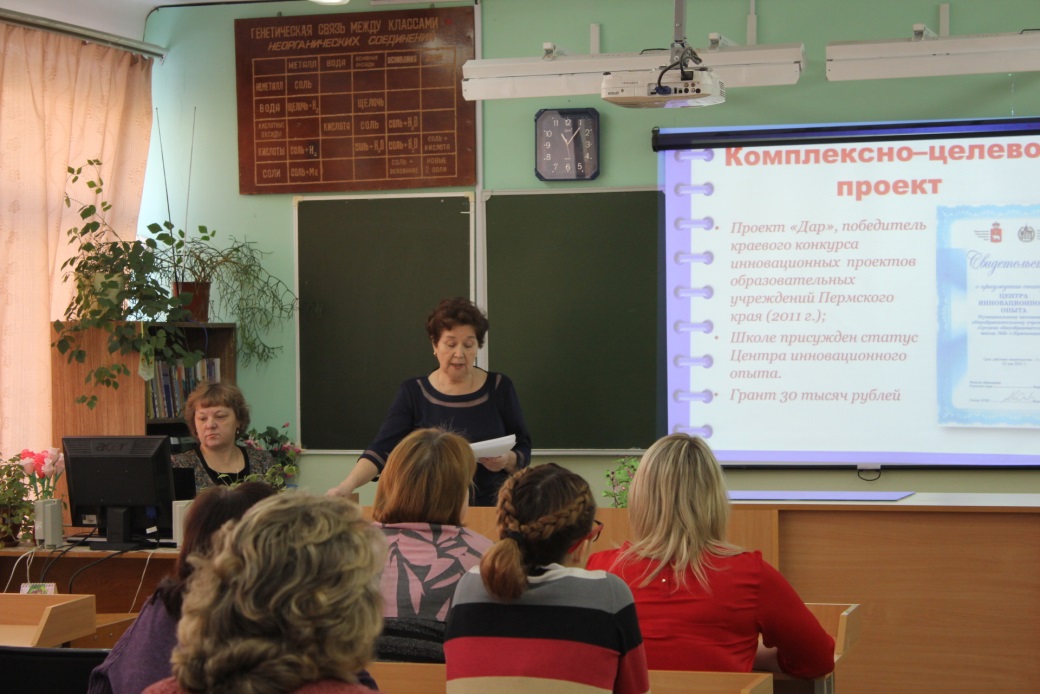 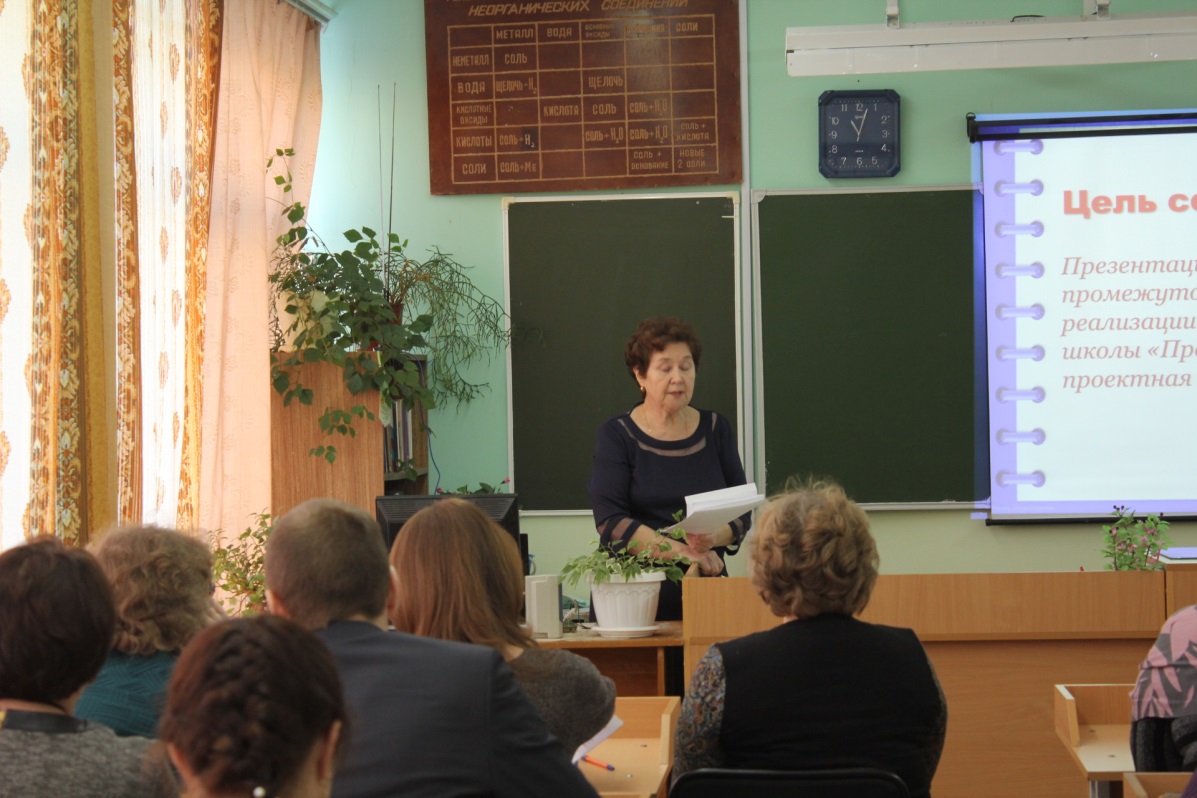 «Развитие  государственно-общественного управления»
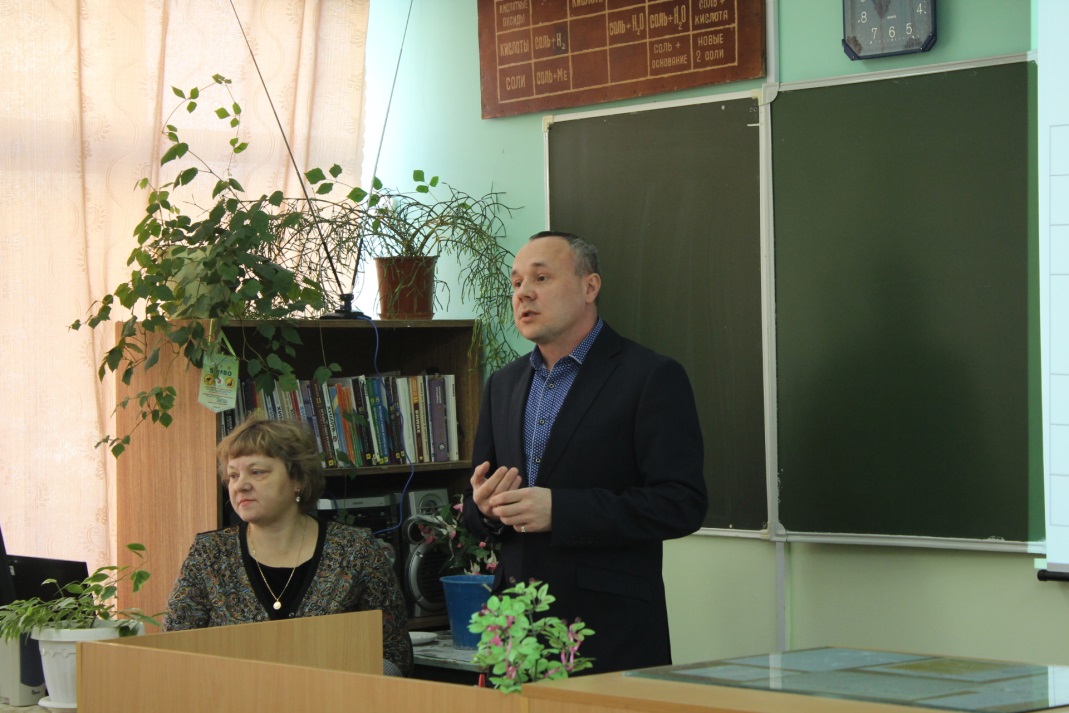 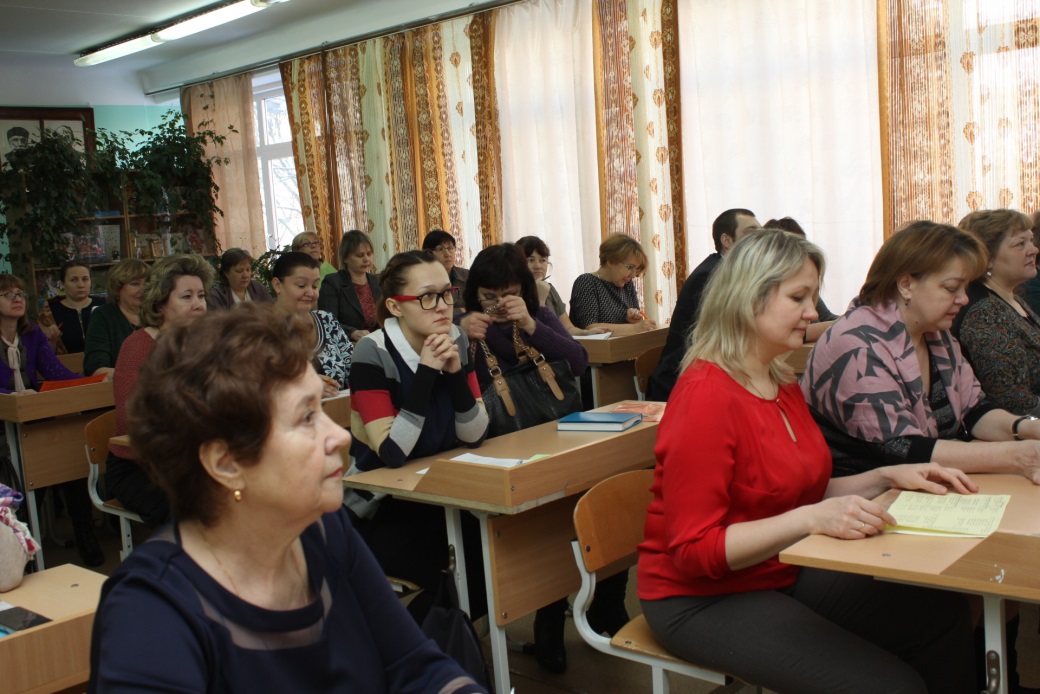 «Индивидуализация образовательного процесса»
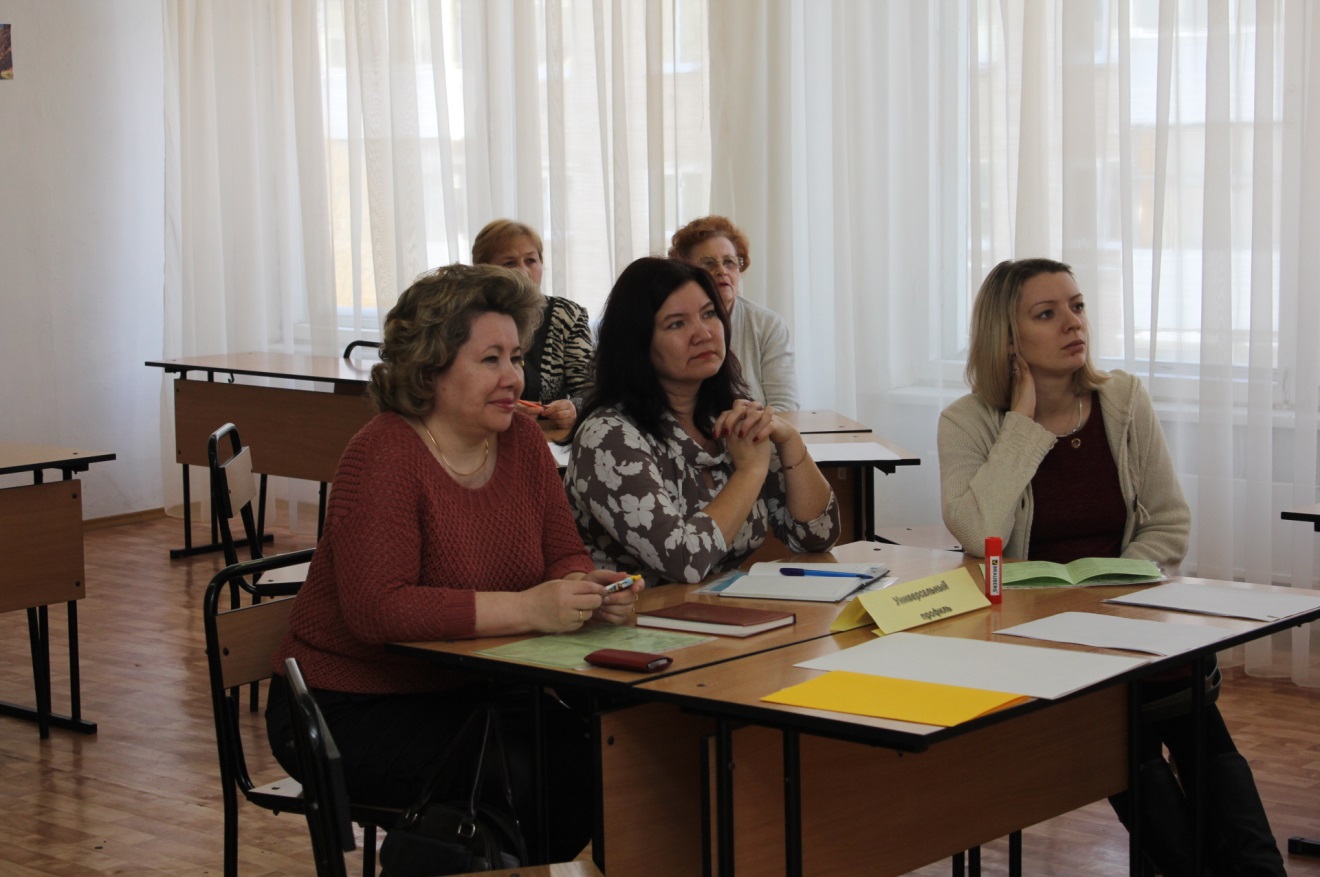 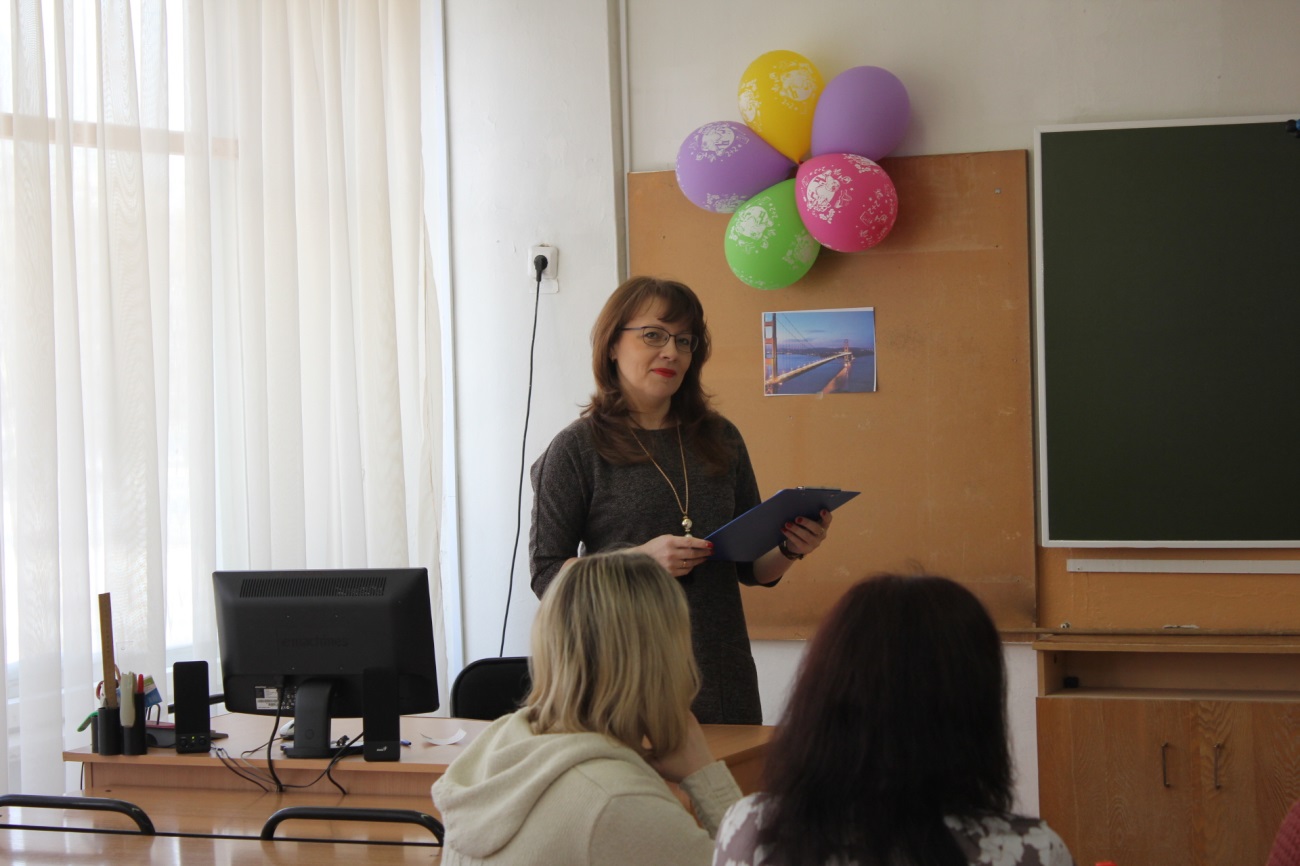 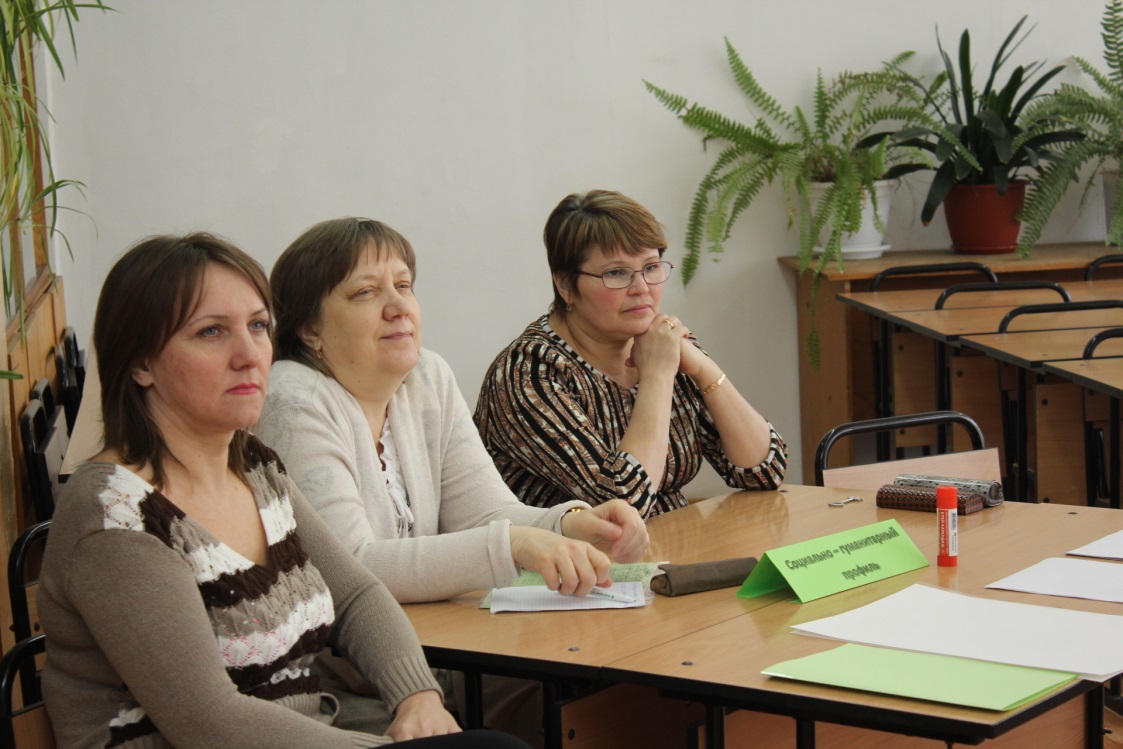 Педагогическая мастерская «Рояль не должен стремиться стать скрипкой…»
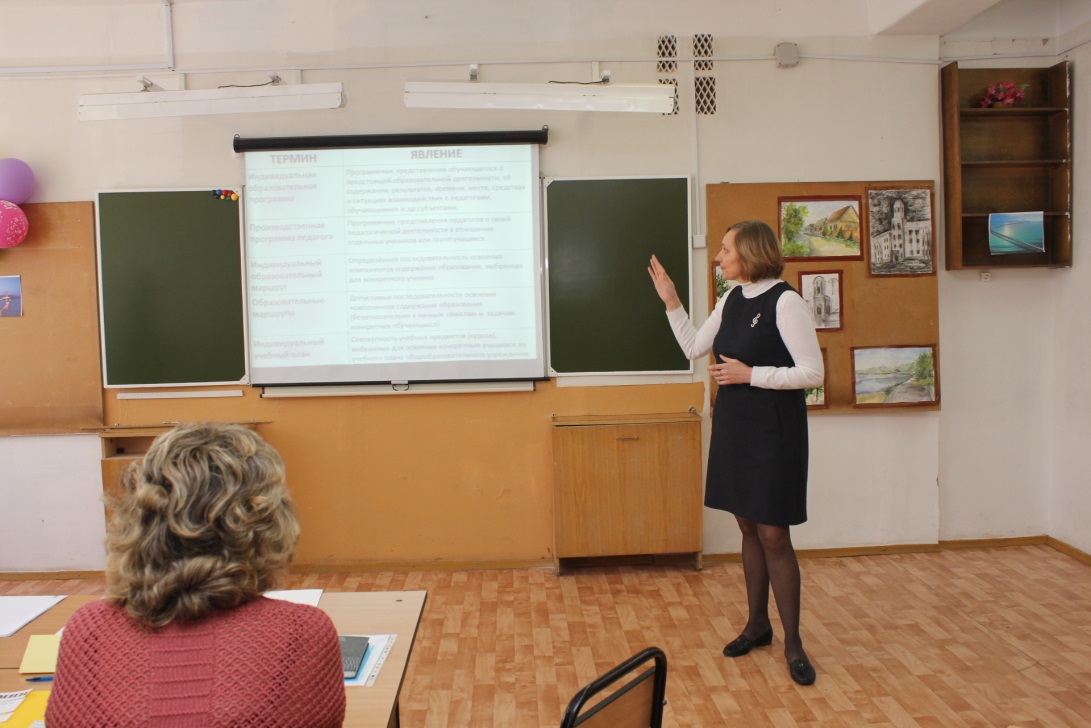 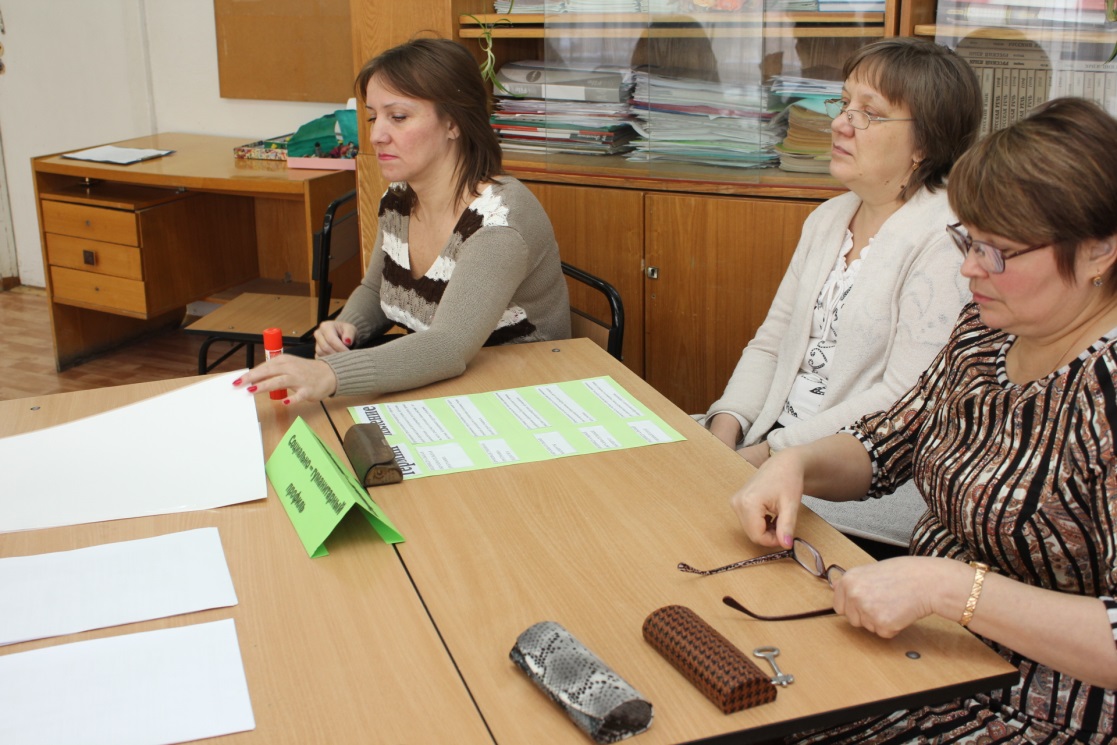 Педагогическая мастерская «Рояль не должен стремиться стать скрипкой…»
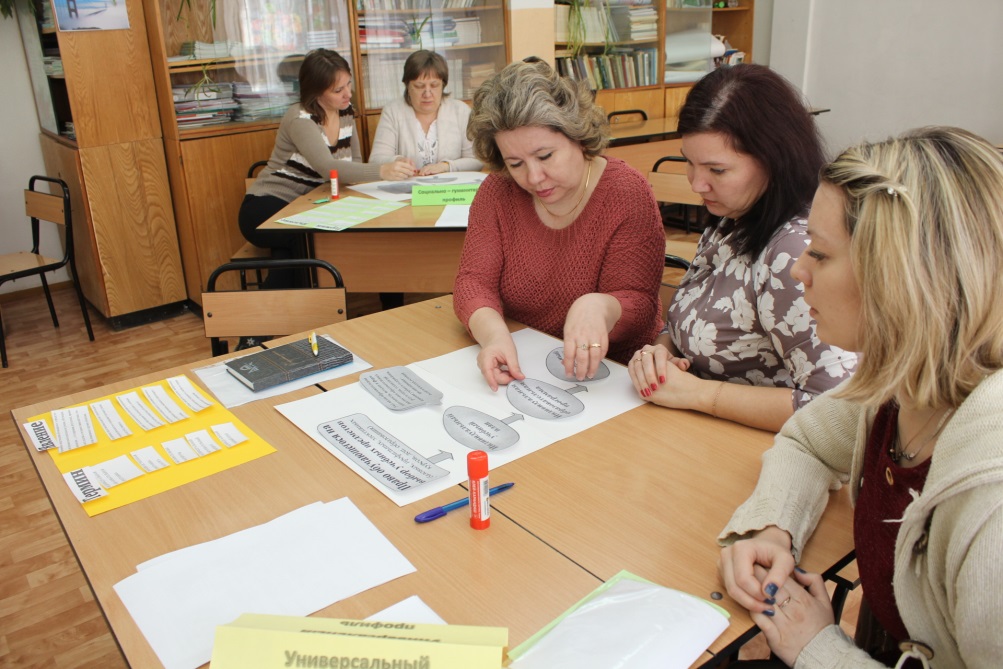 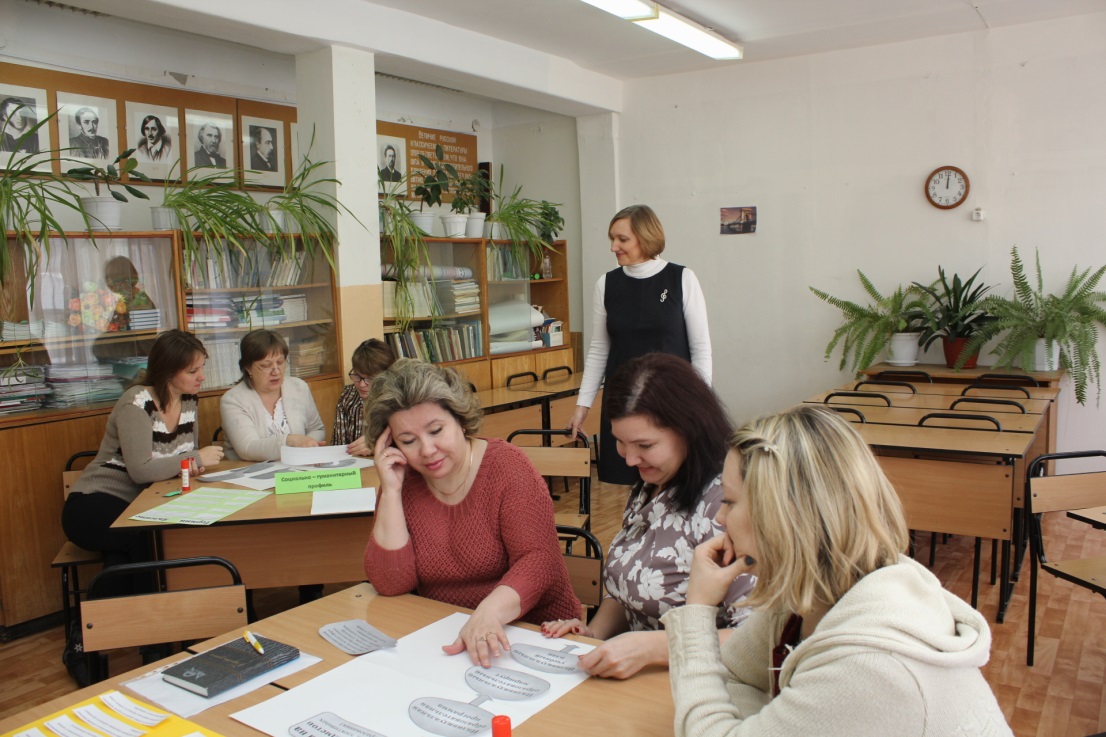 «Индивидуализация методической работы»
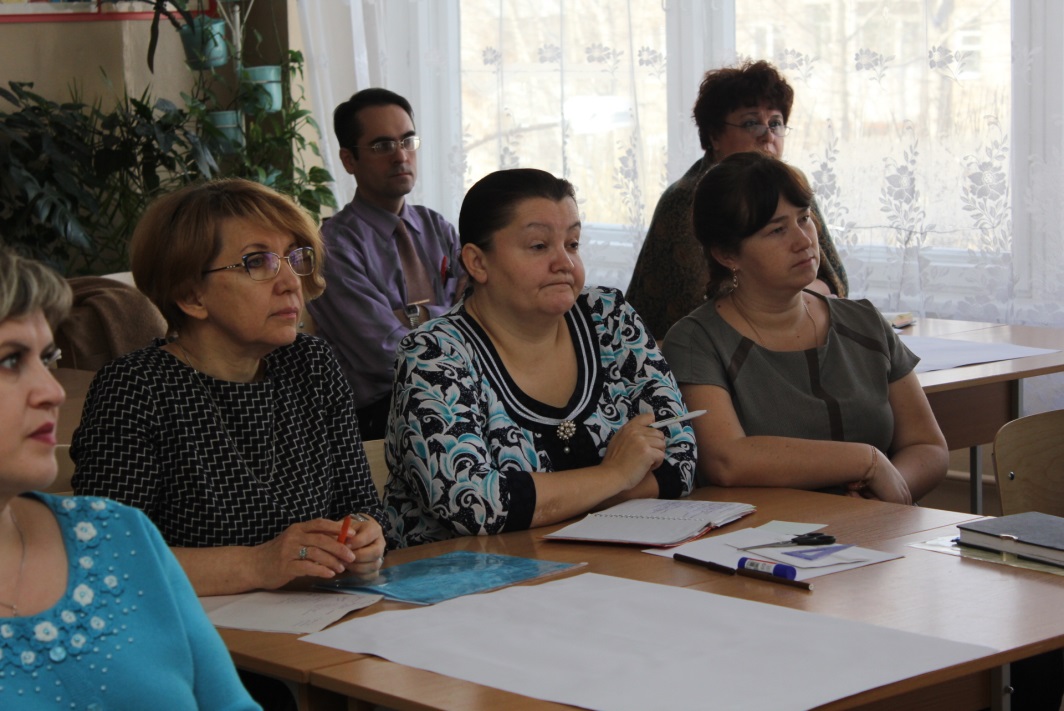 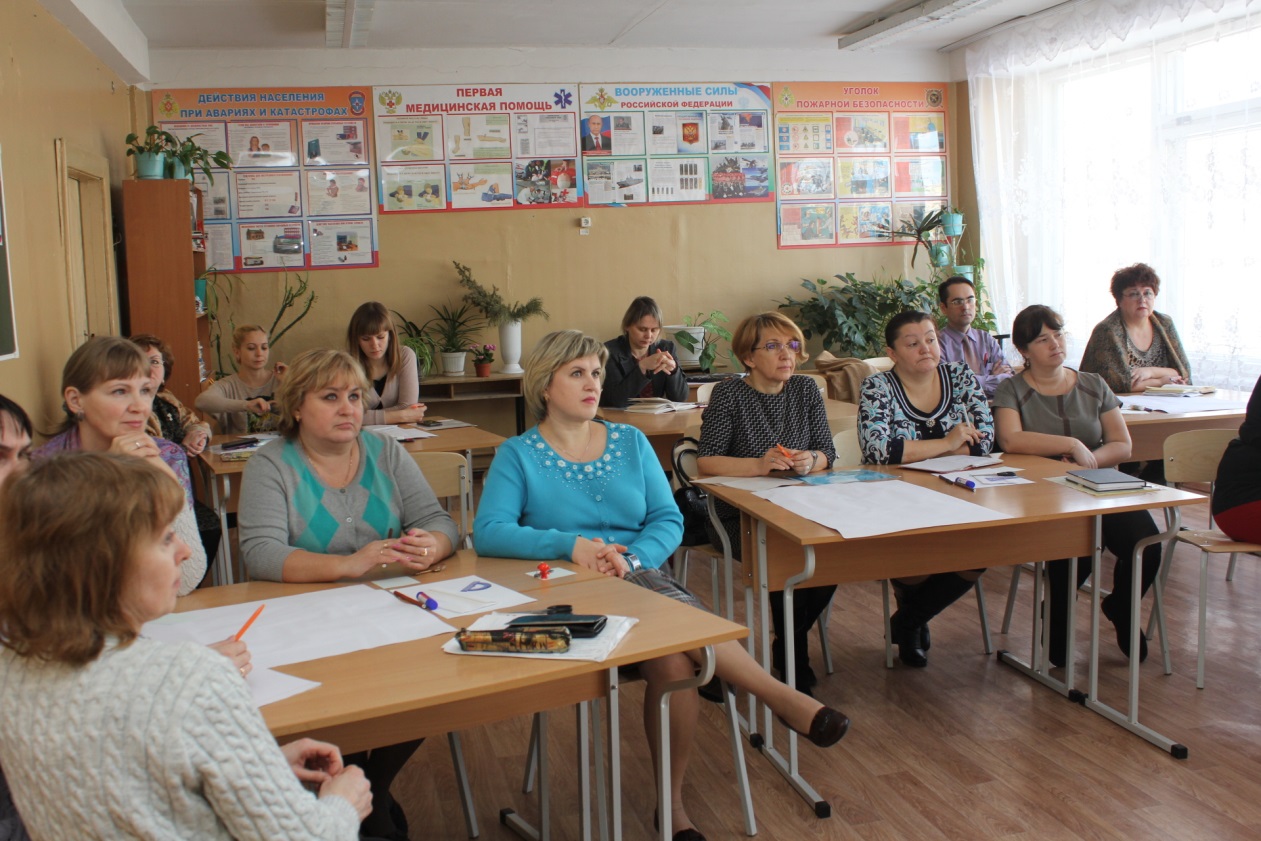 Мастер-класс «Обучая других, совершенствуюсь сам»
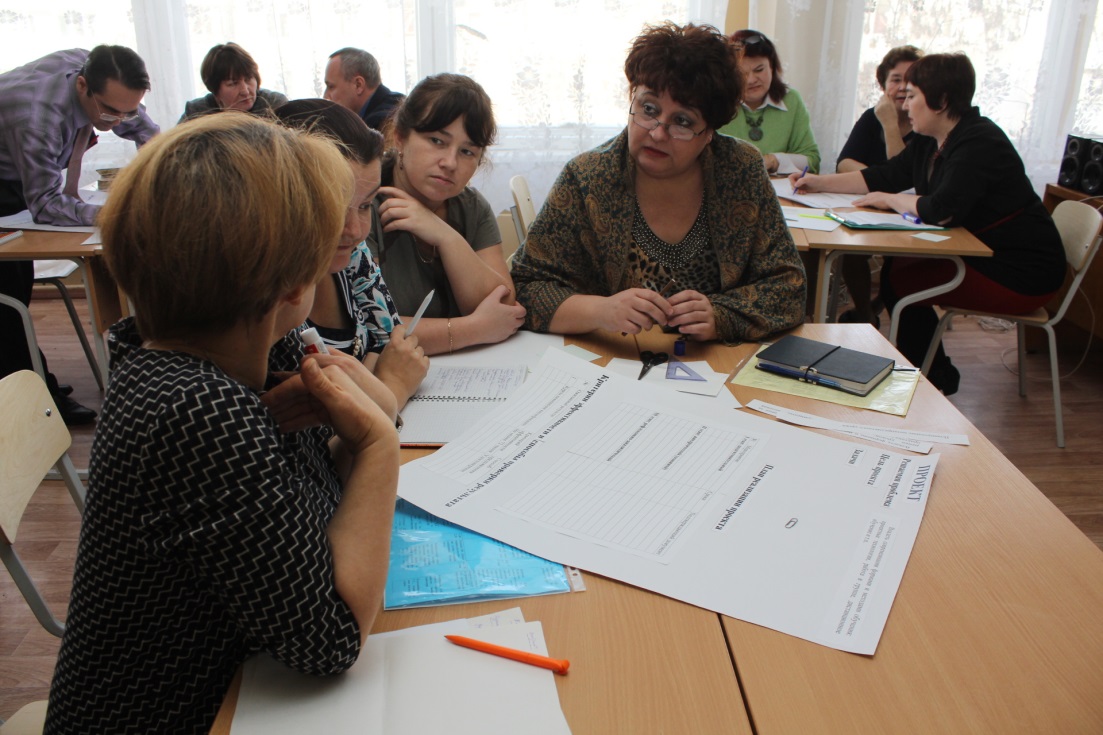 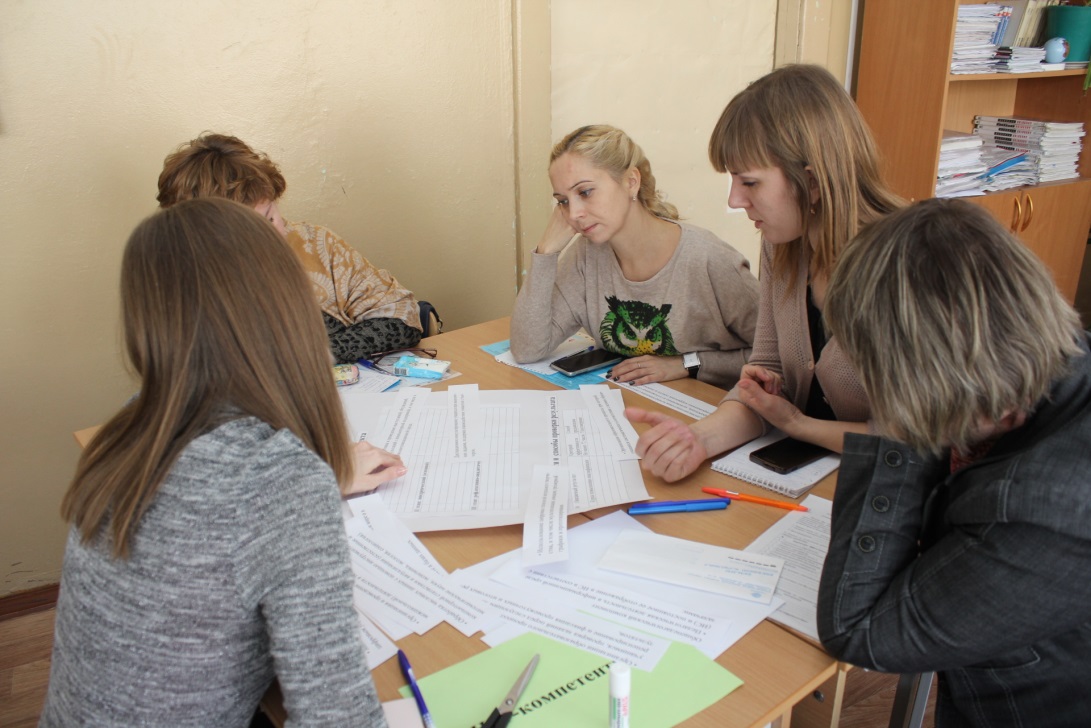 Мастер-класс «Обучая других, совершенствуюсь сам»
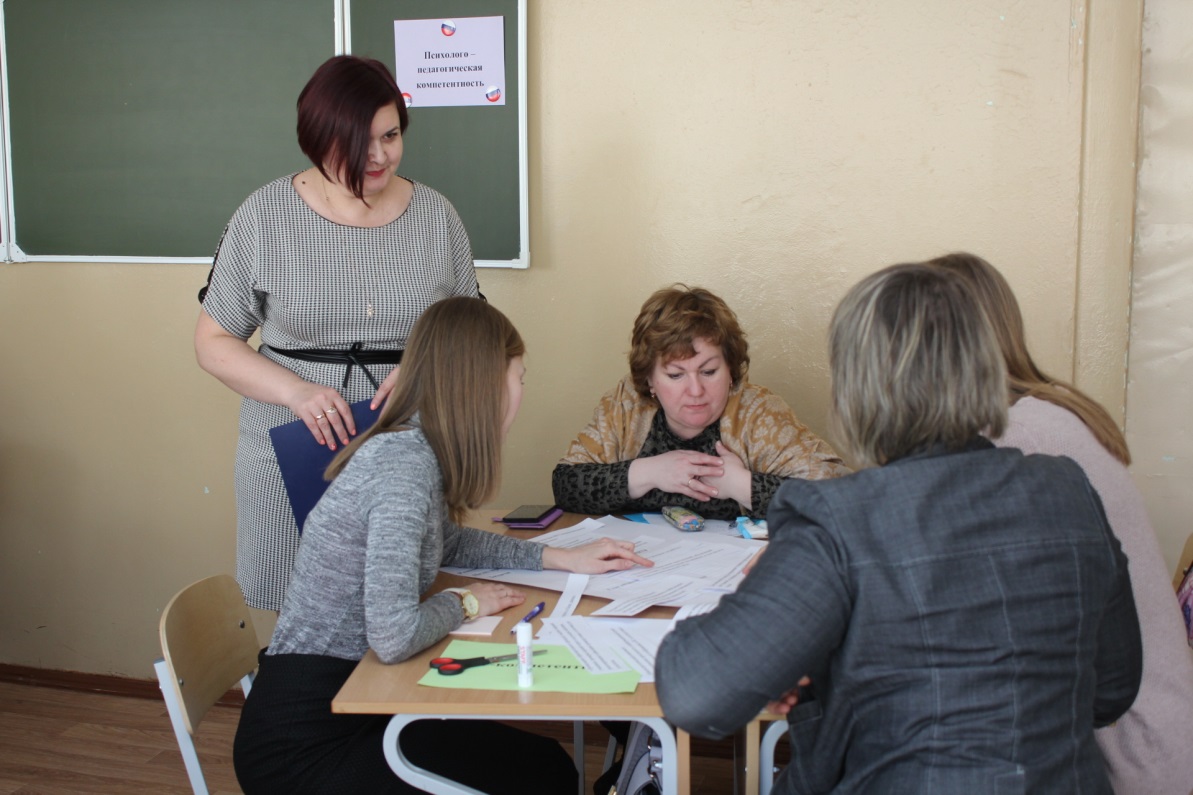 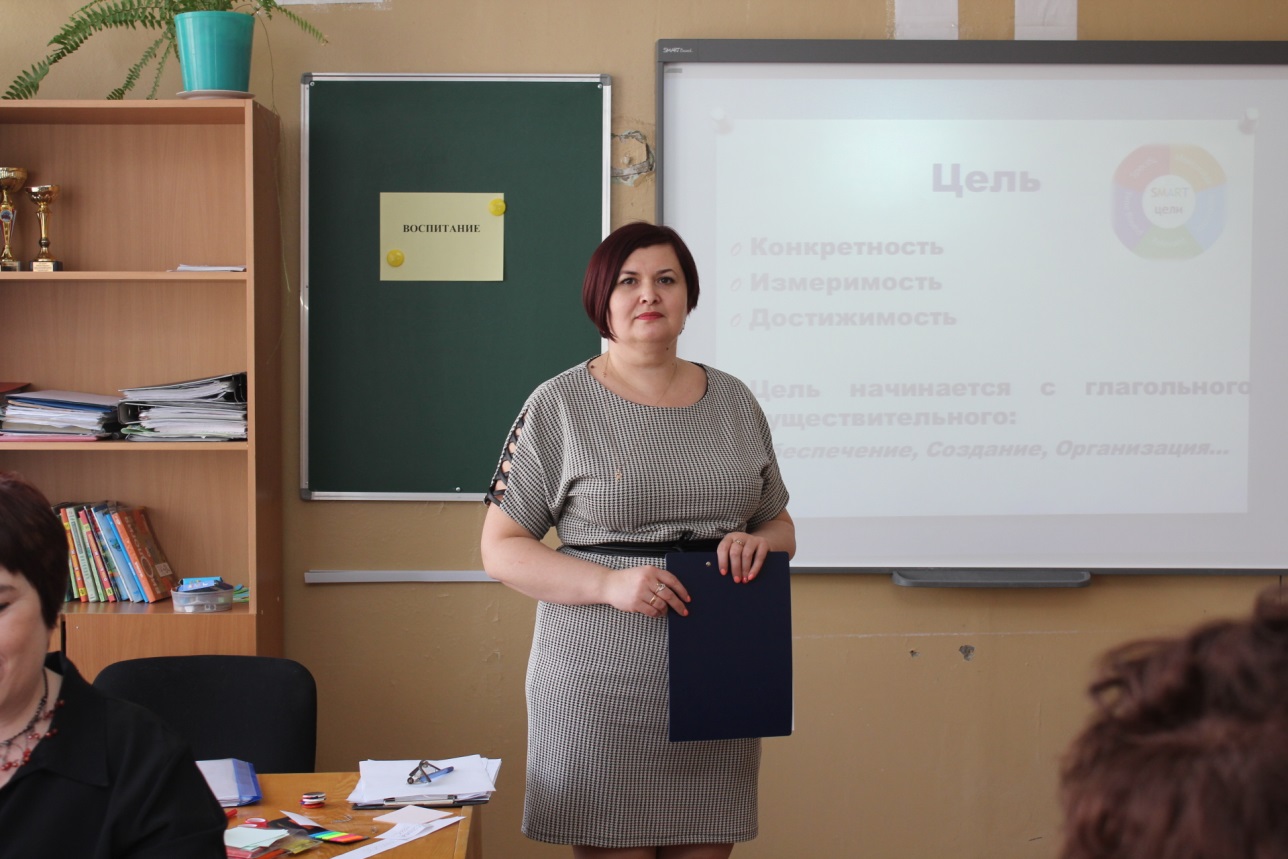 Индивидуальный образовательный маршрут детей с ОВЗ
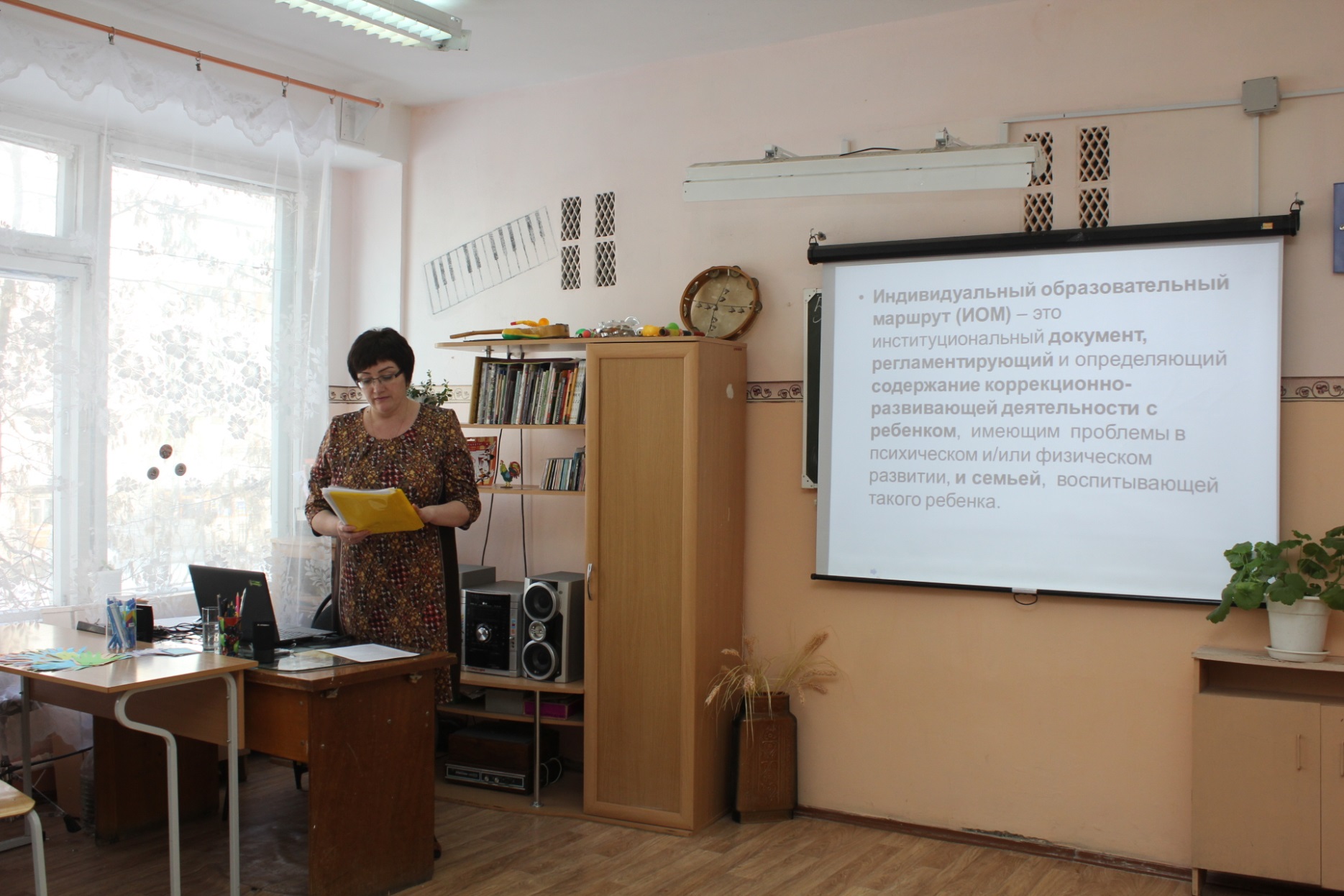 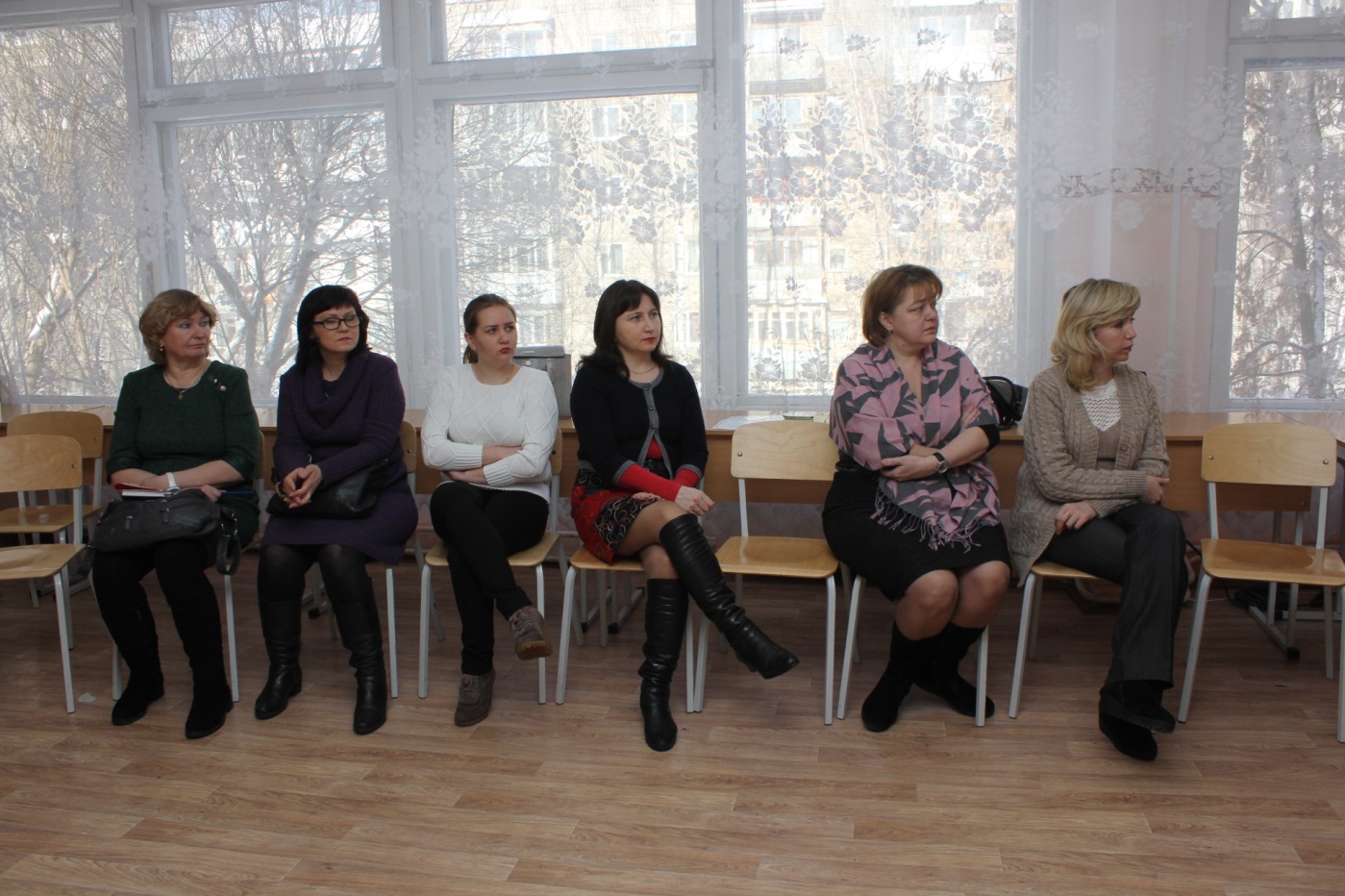 Метапредметный квест«Земля в твоих ладошках»
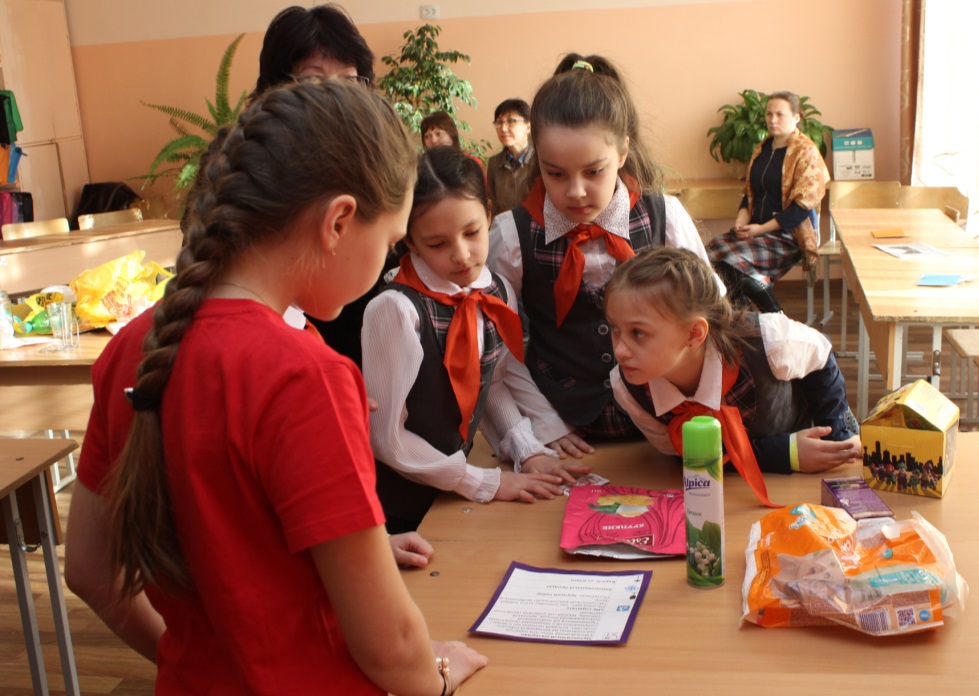 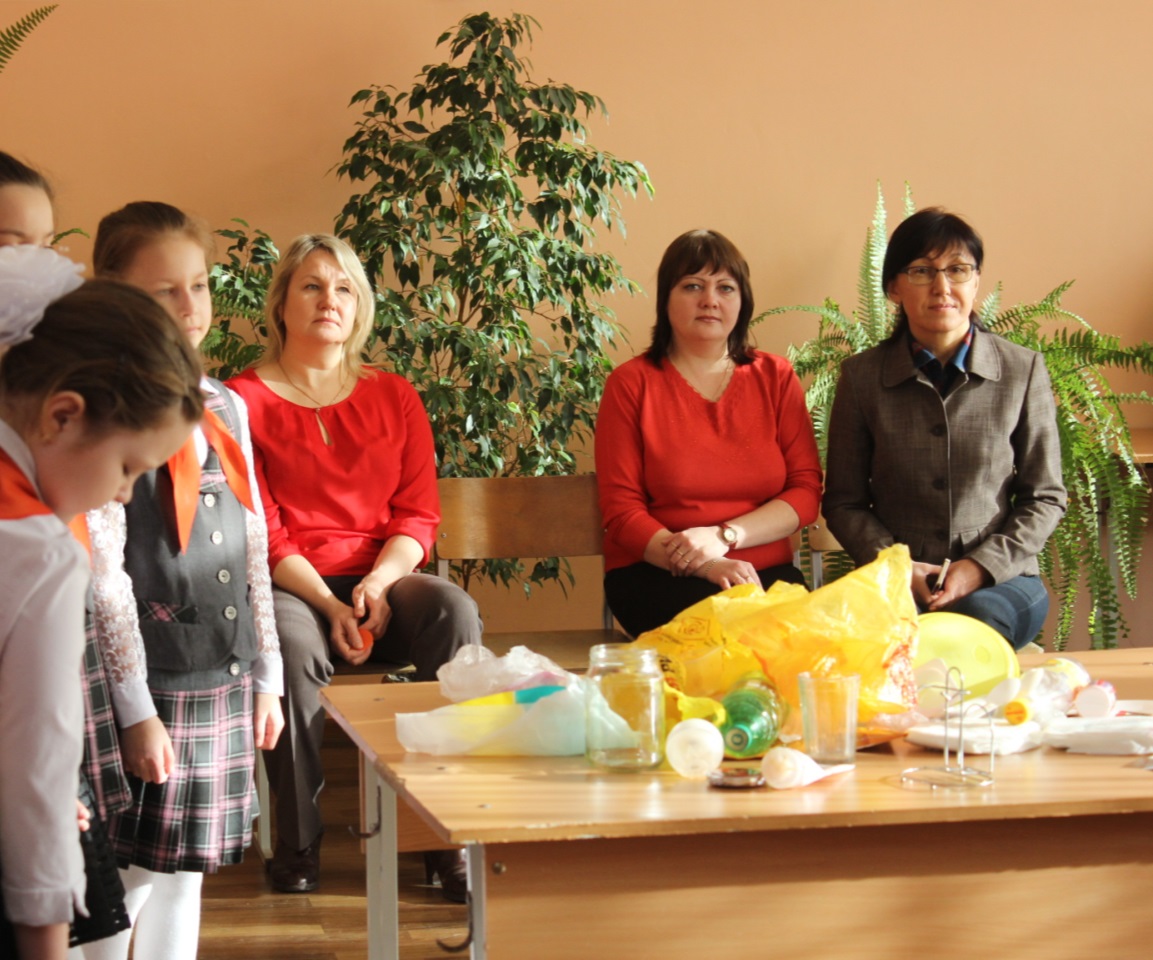 Метапредметный квест«Земля в твоих ладошках»
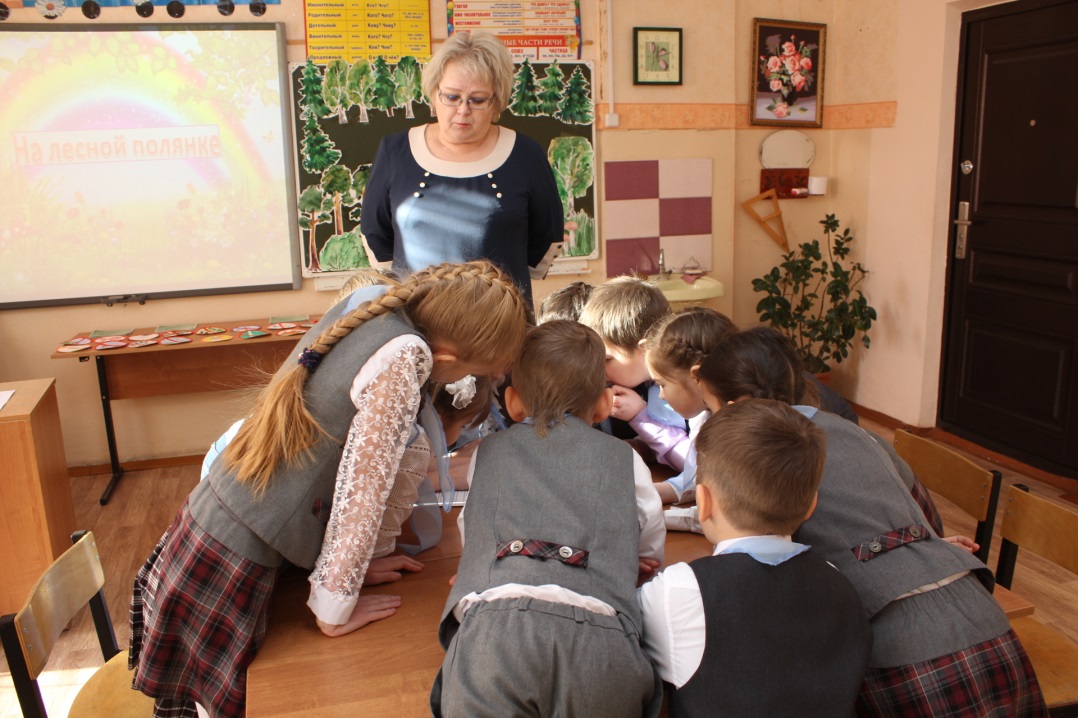 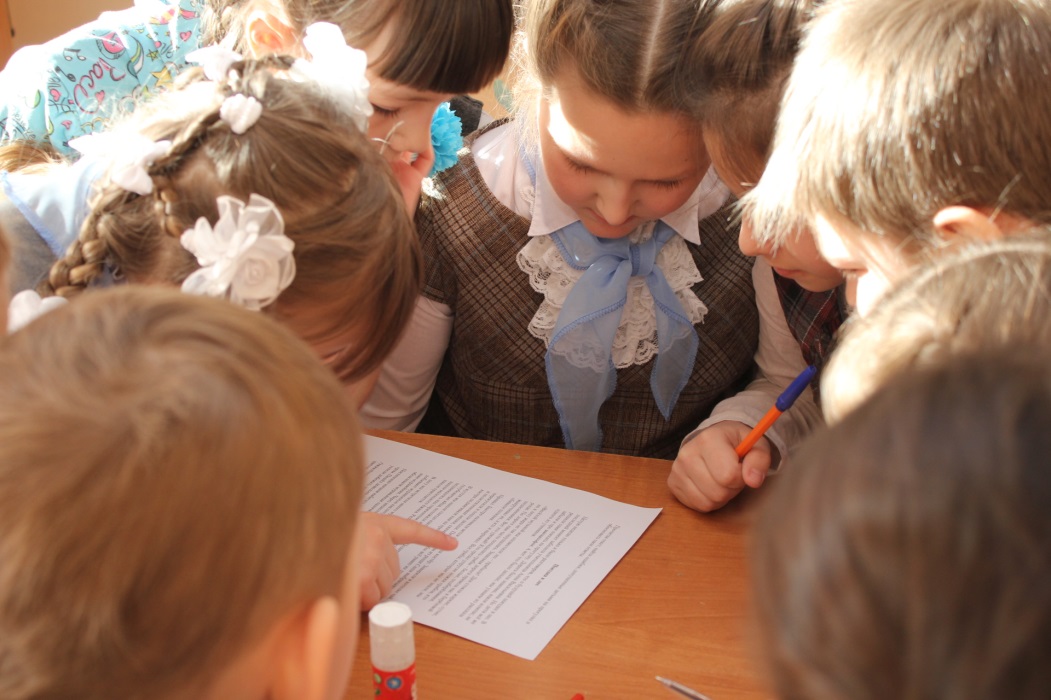 Метапредметный квест«Земля в твоих ладошках»
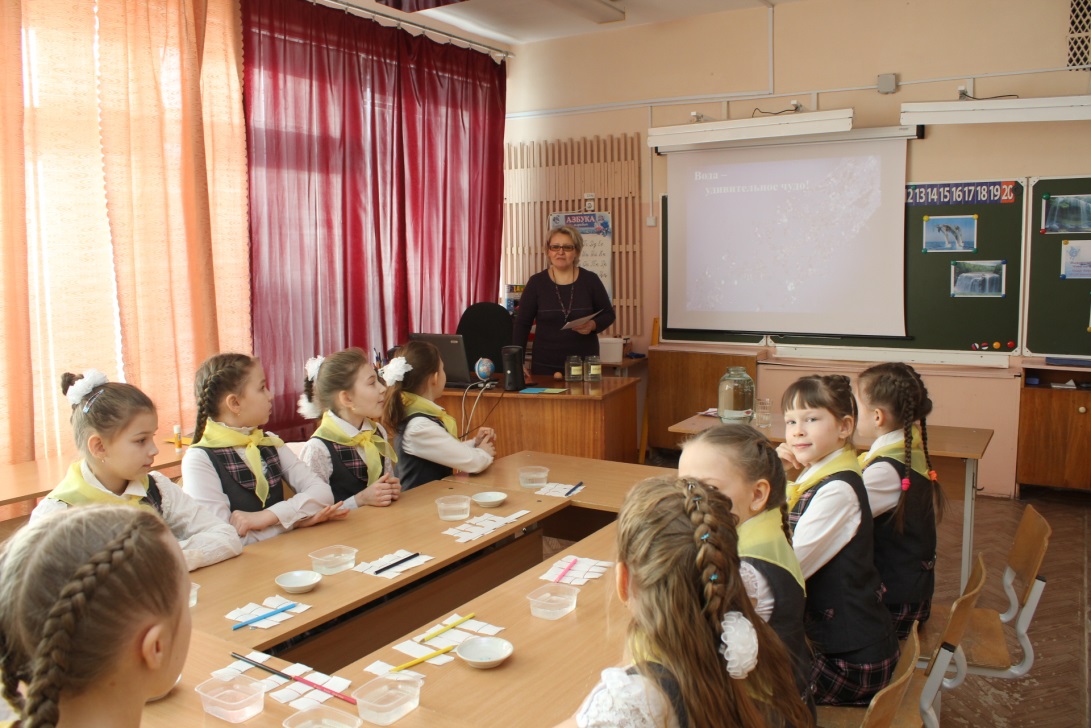 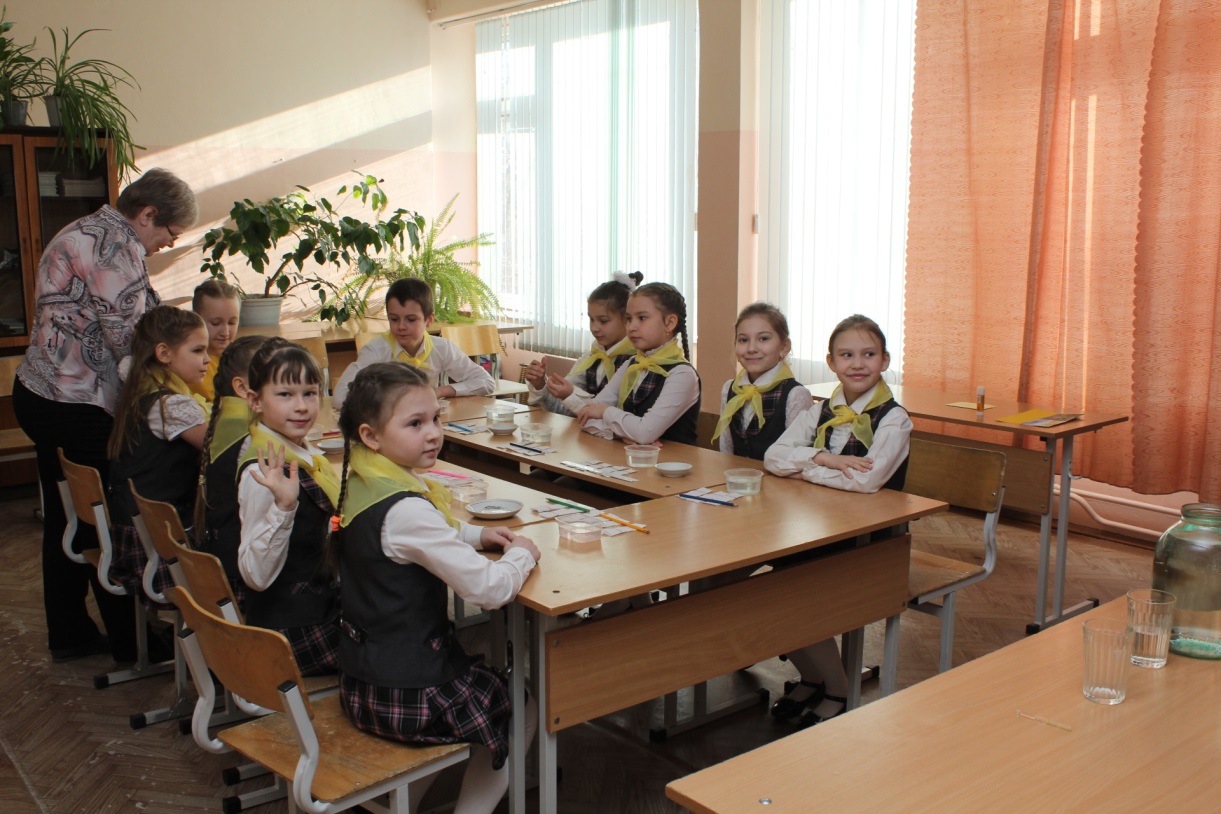 Метапредметный квест«Земля в твоих ладошках»
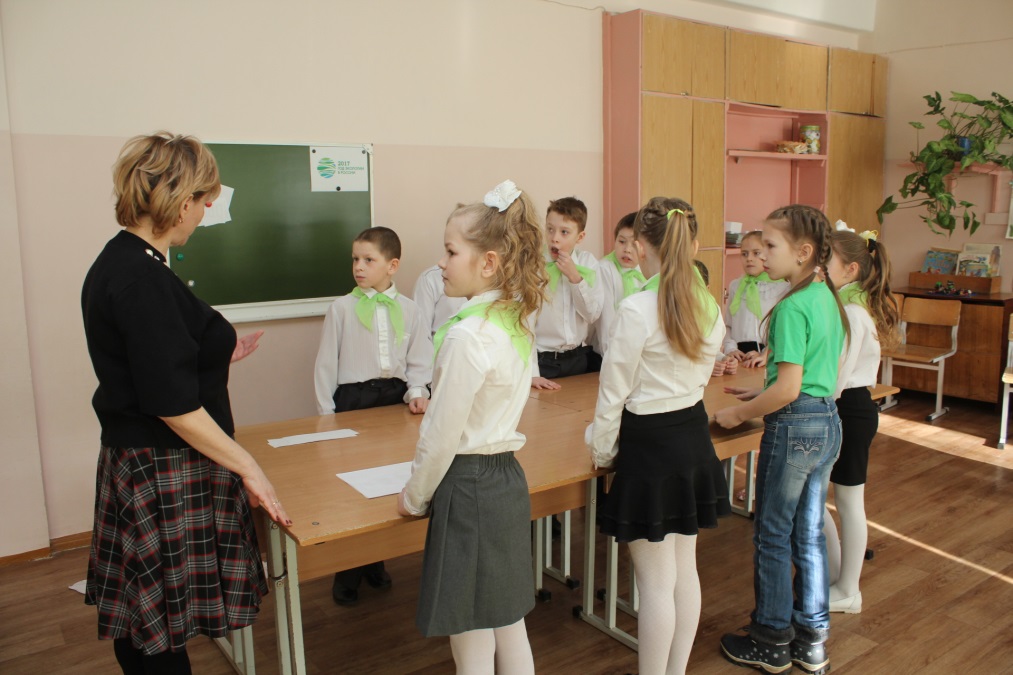 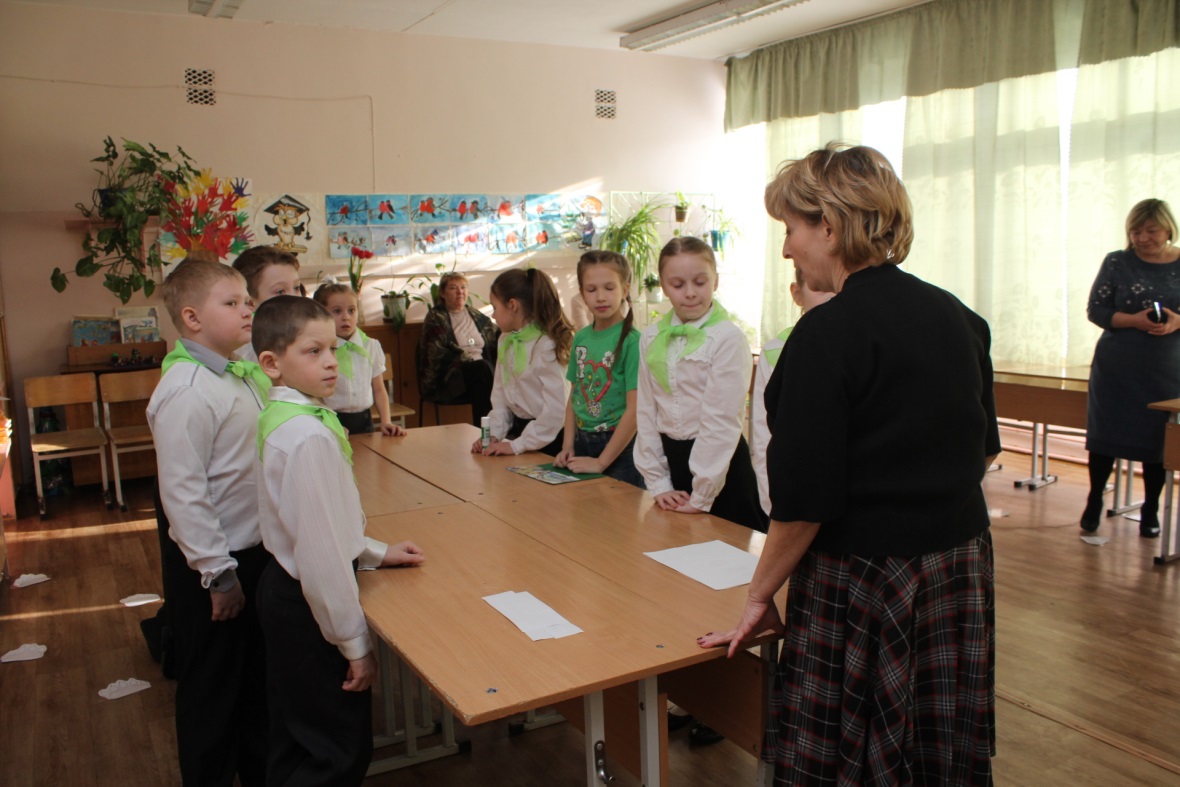 «В погоне за смыслами»
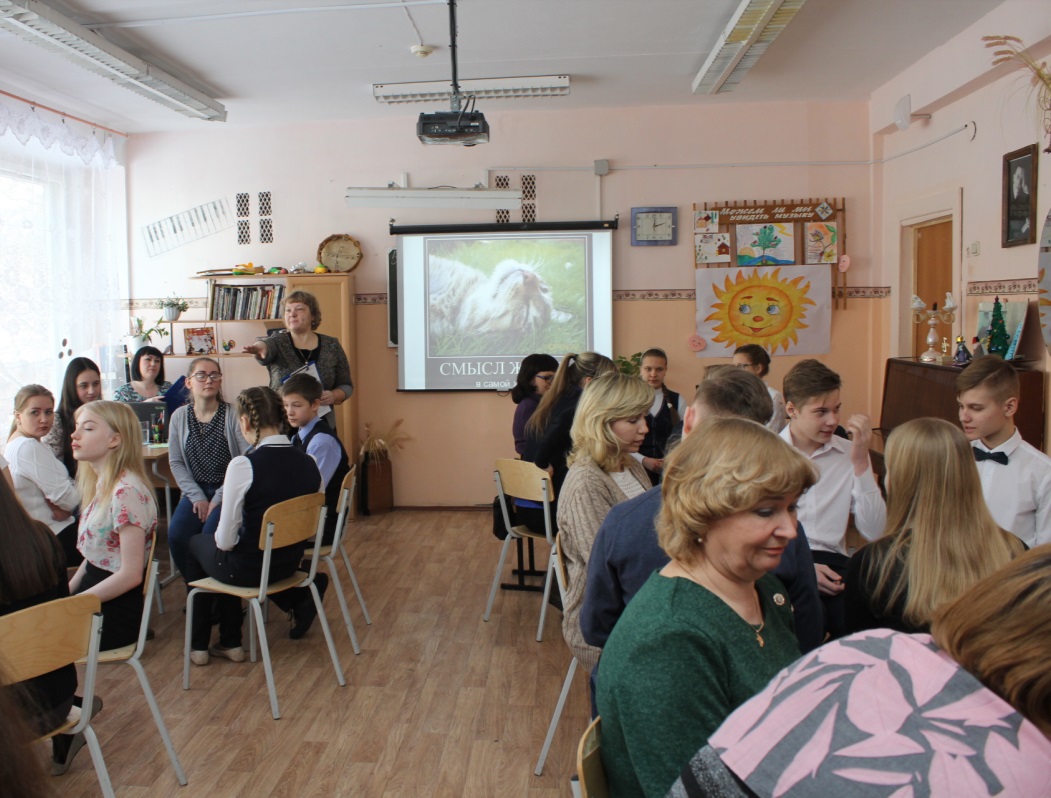 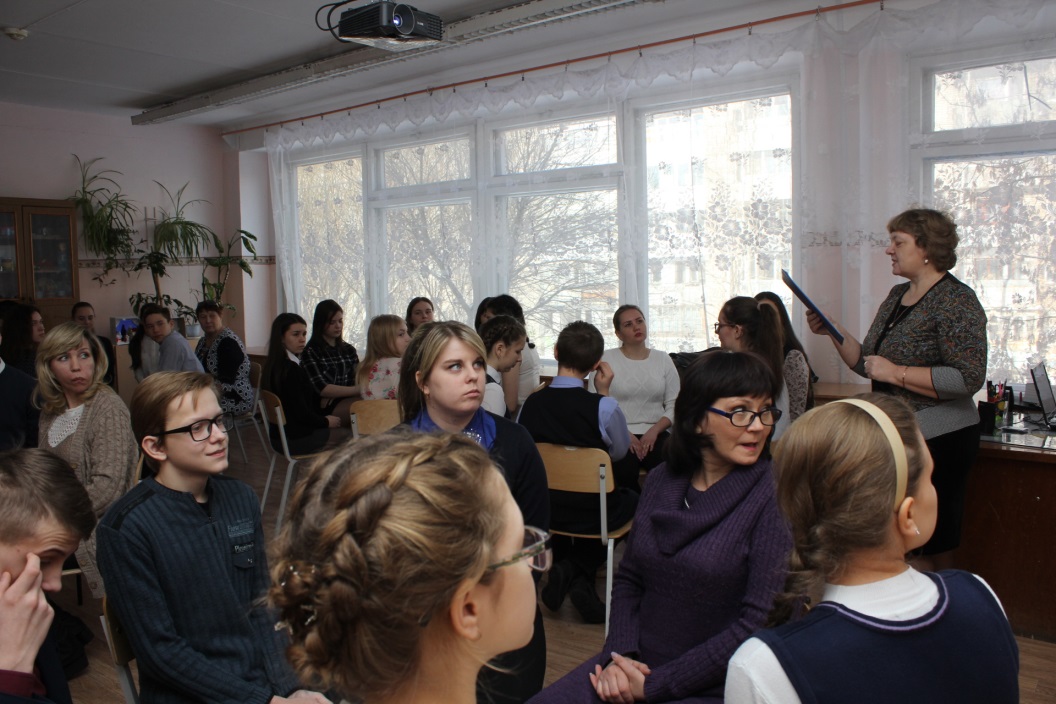 Заседание правового клуба
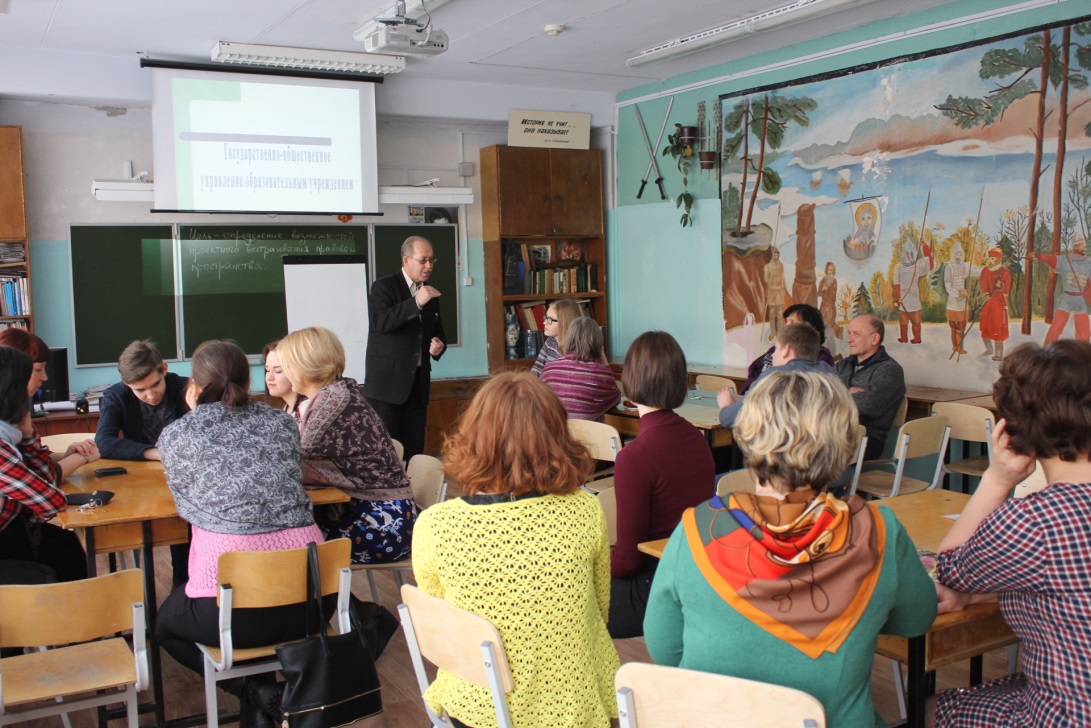 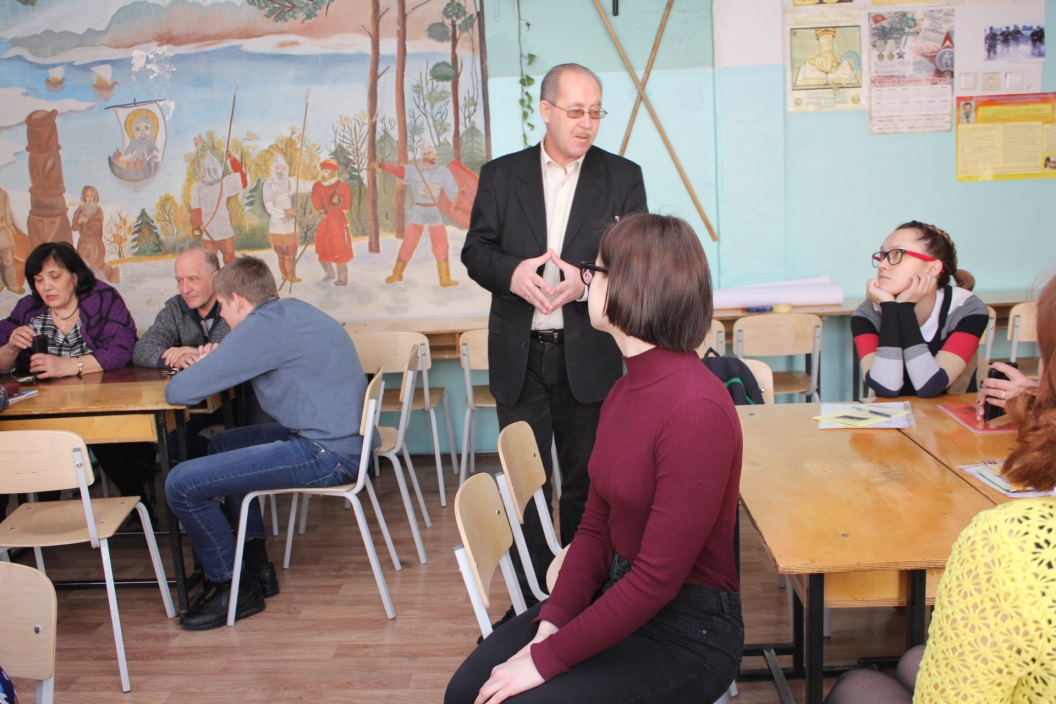 Заседание правового клуба
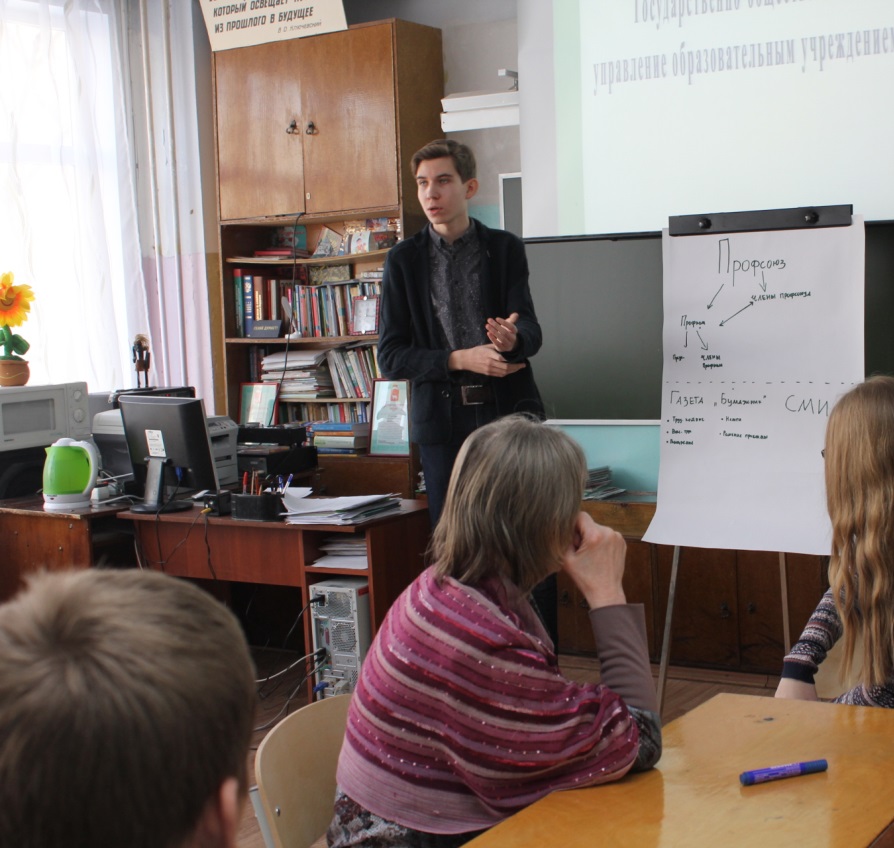 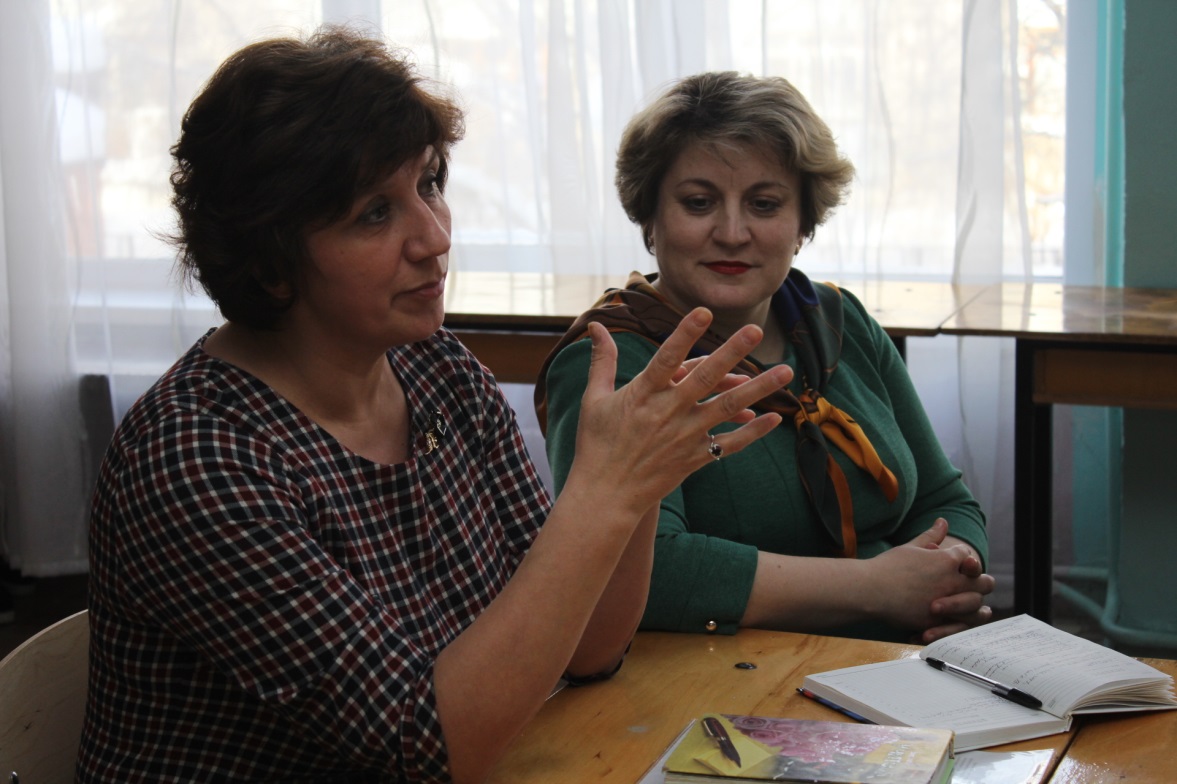 Спасибо за участие!